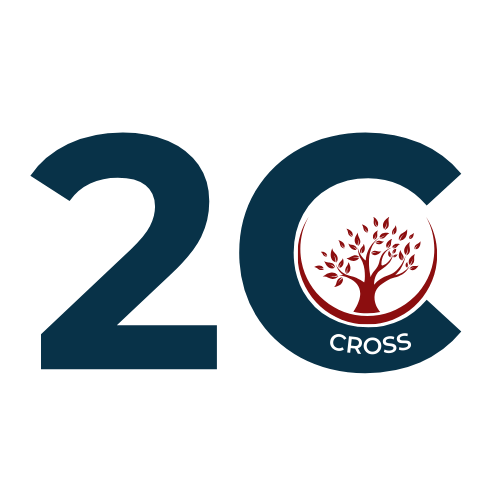 HEADING
1 Faculty and University of Affiliation
2 Medical Center of Affiliation
RESULTS
INTRODUCTION
MATERIALS & METHODS
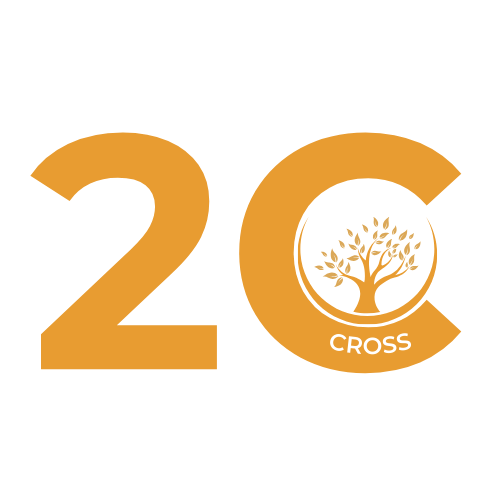 Insert text.
Insert text.
Insert text.
CONCLUSION
Insert text.
FIGURE 1. Figure description
References: We leave the appearance of the poster, the background and the arrangement of the text and figures to the authors’ free will, this is just a suggestion.